PHÒNG GIÁO DỤC VÀ ĐÀO TẠO QUẬN LONG BIÊN
TRƯỜNG MẦM NON ĐỨC GIANG
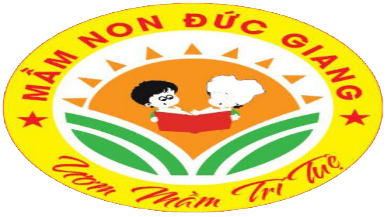 LĨNH VỰC PHÁT TRIỂN NGÔN NGỮ
Làm quen văn học: Dạy thơ Cô giáo của con
Lớp: Mẫu giáo bé C 3
Giáo viên: Bành Thị Tâm
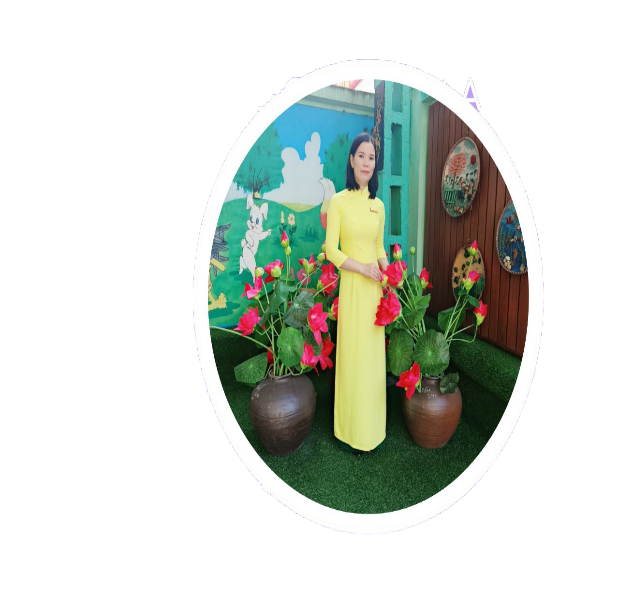 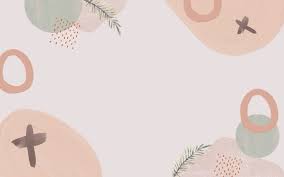 Cô cho trẻ hát và vận động bài hát “ Cô và mẹ”
Bài hát tên là gì?
1
Cô giáo
2
Cô và mẹ
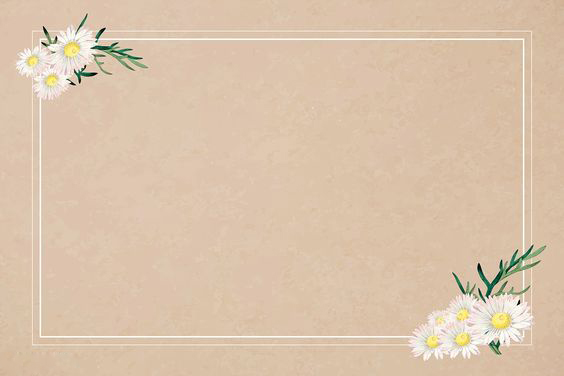 Cô đọc diễn cảm bài thơ lần 1
Mỗi khi vào lớp
Cô cười thật tươi
Say sưa giảng bài
Giọng cô ấm áp
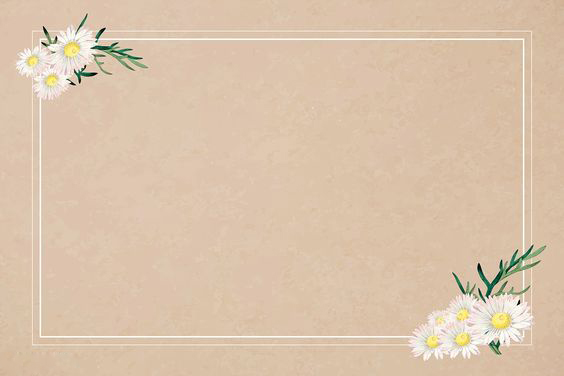 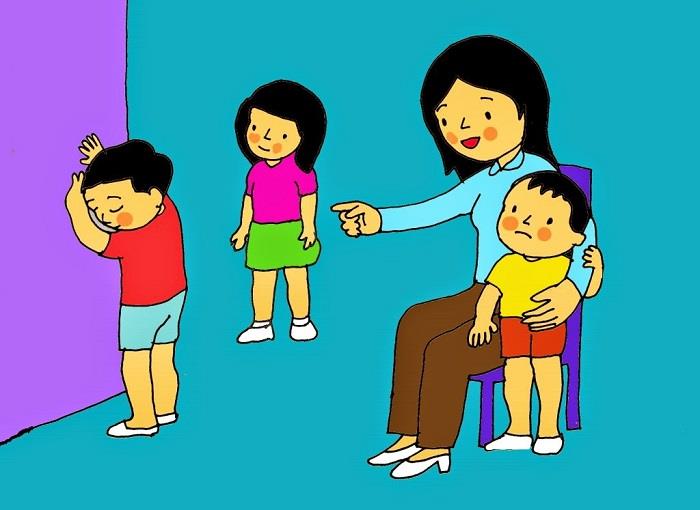 Bạn nào hay nghịch
Cô chẳng thích đâu
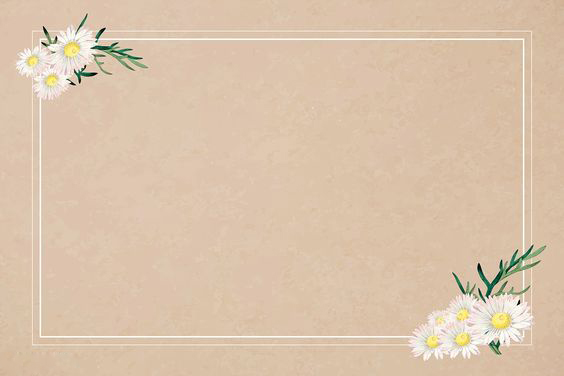 Bạn nào chăm ngoan
Cô yêu lắm đấy
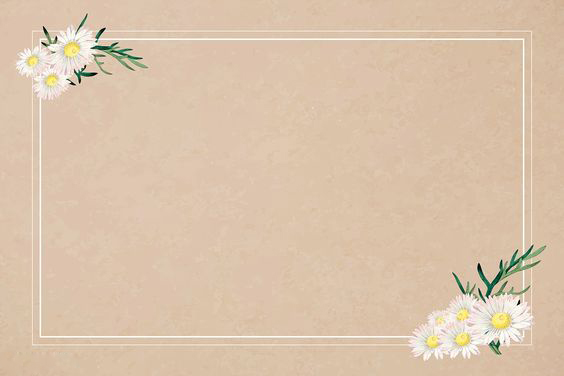 Cần như hạt muối
Đẹp như hoa rừng
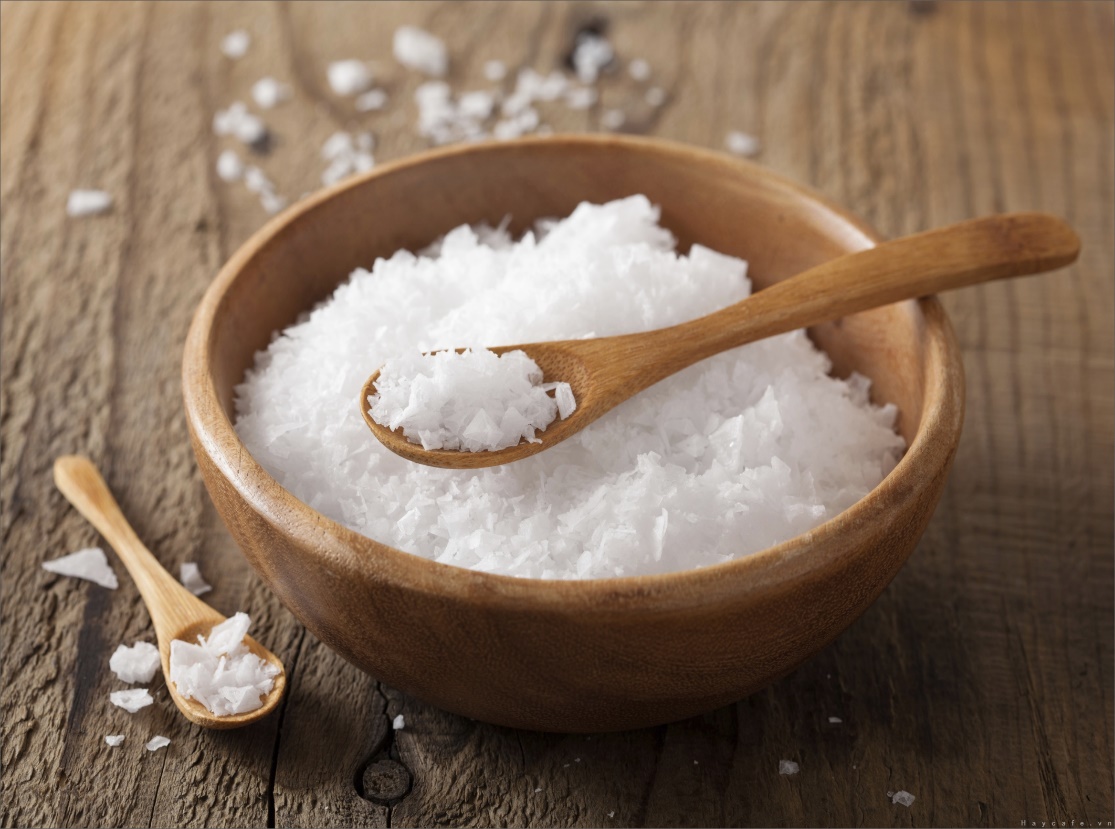 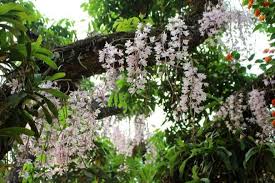 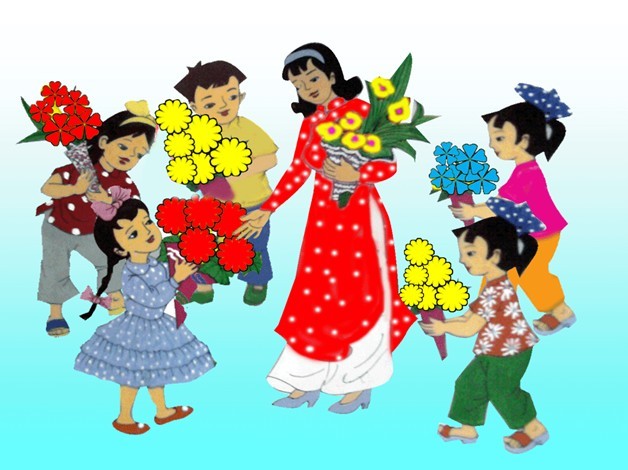 Cần như hạt muối
Đẹp như hoa rừng
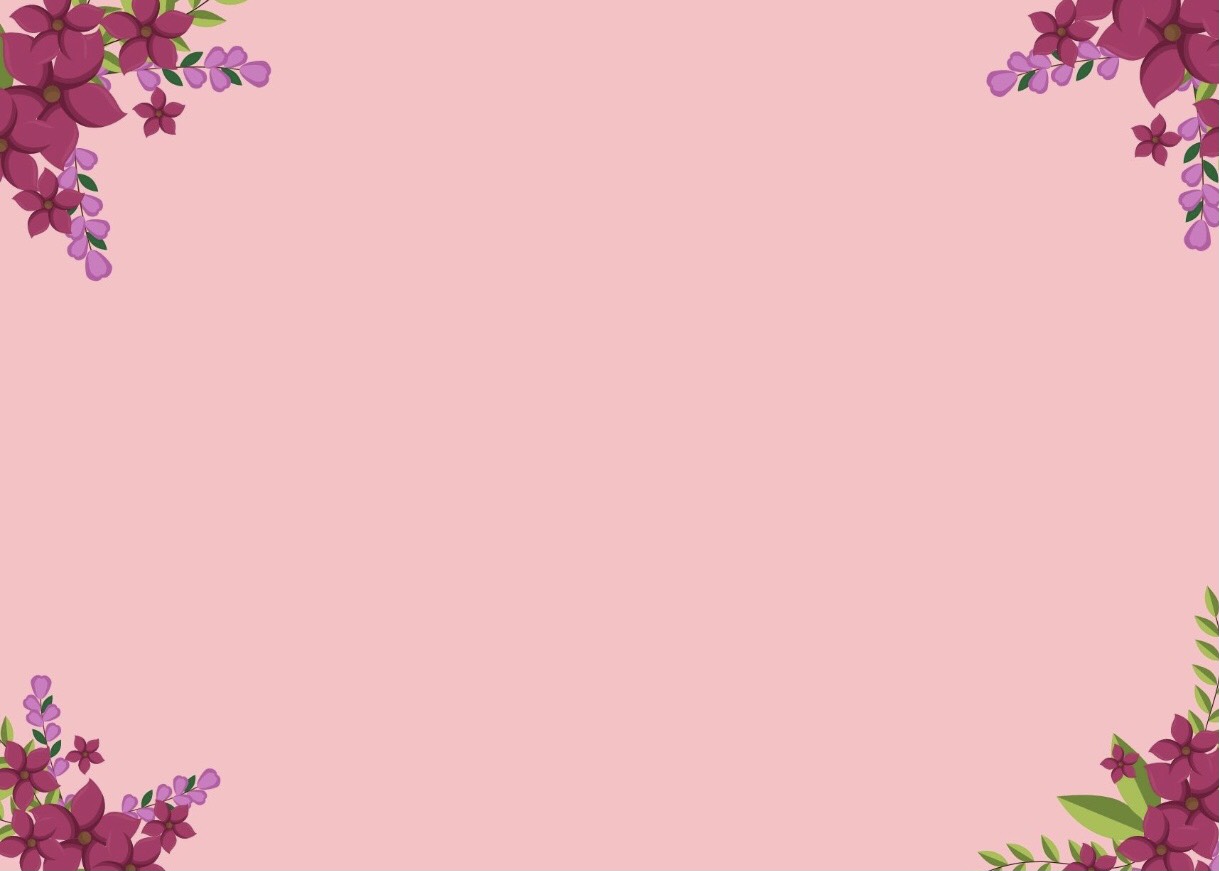 Bài thơ cô vừa đọc có  tên là gì?
1
Cô giáo
2
Cô giáo của con
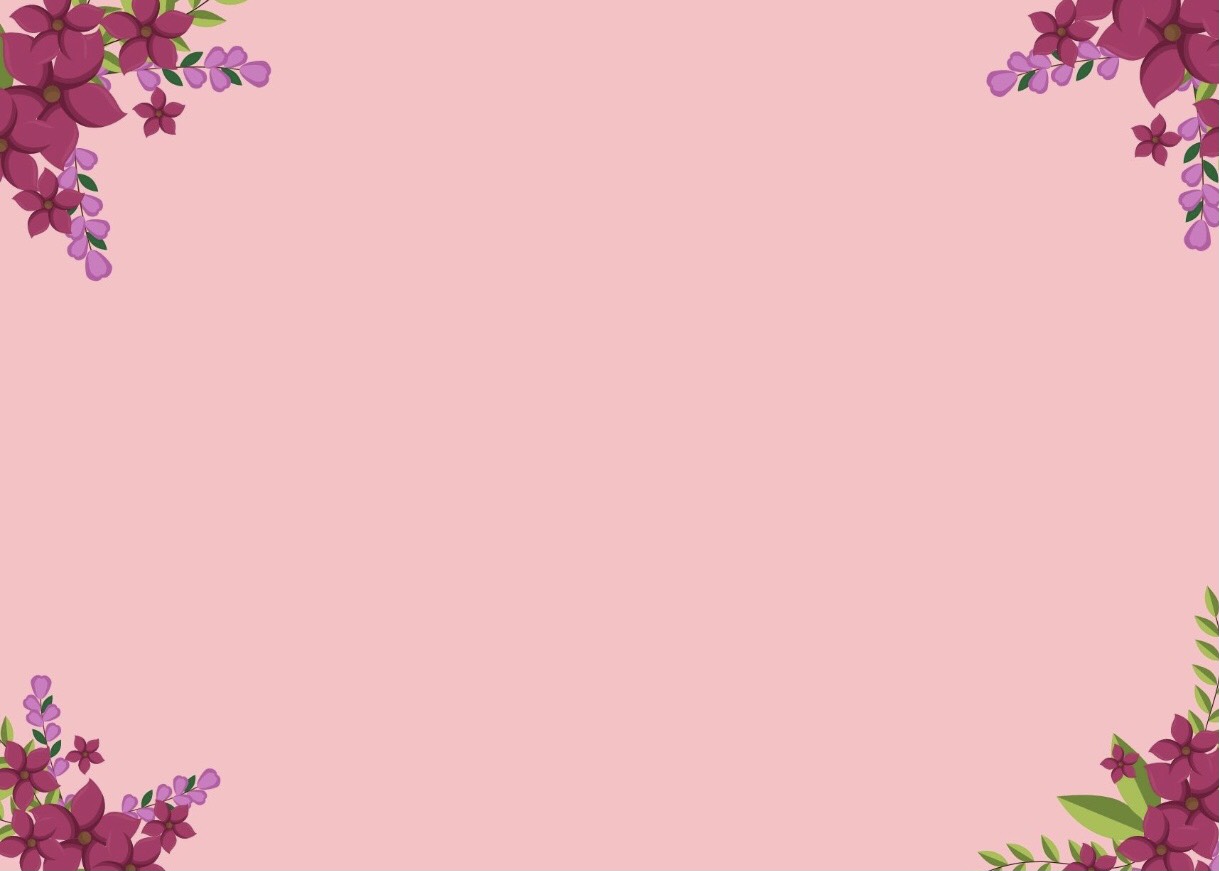 Bài thơ cô cô giáo của con do nhà thơ sang tác?
1
Hà Quang
2
Đăng Khoa
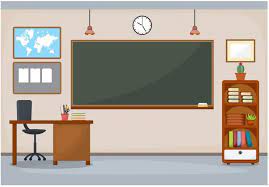 Cô đọc diễn cảm bài thơ lần 2
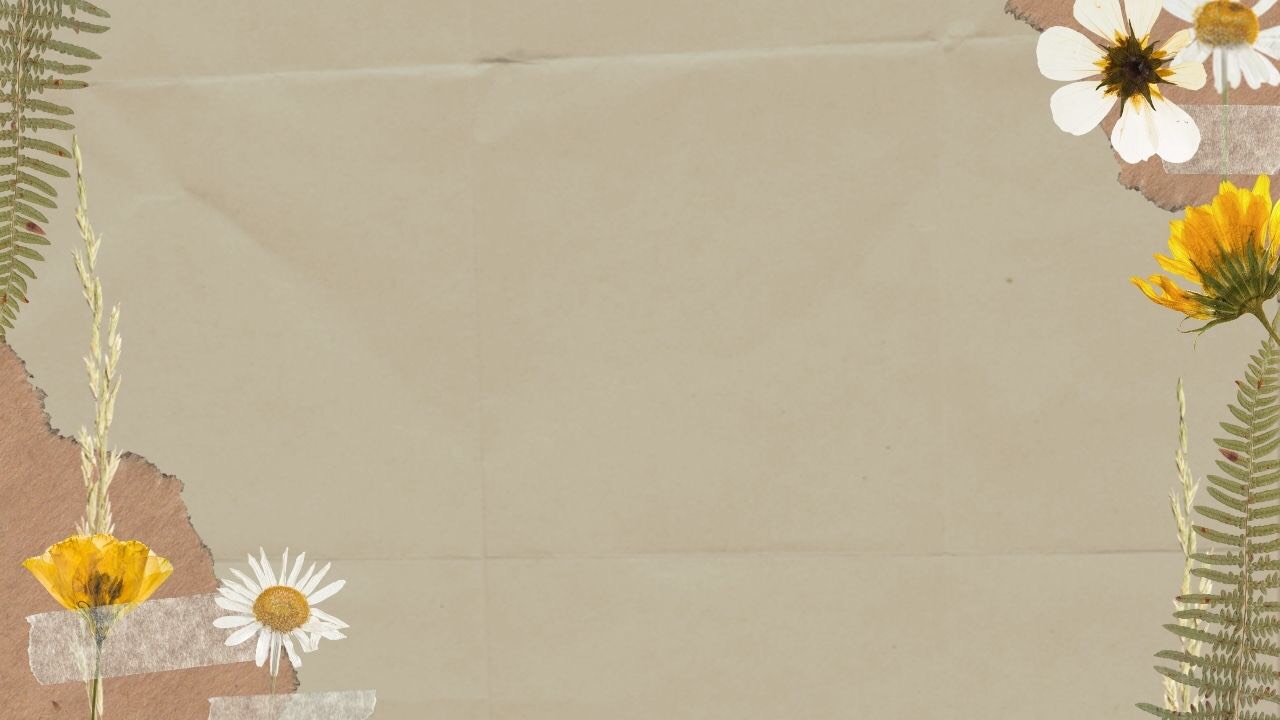 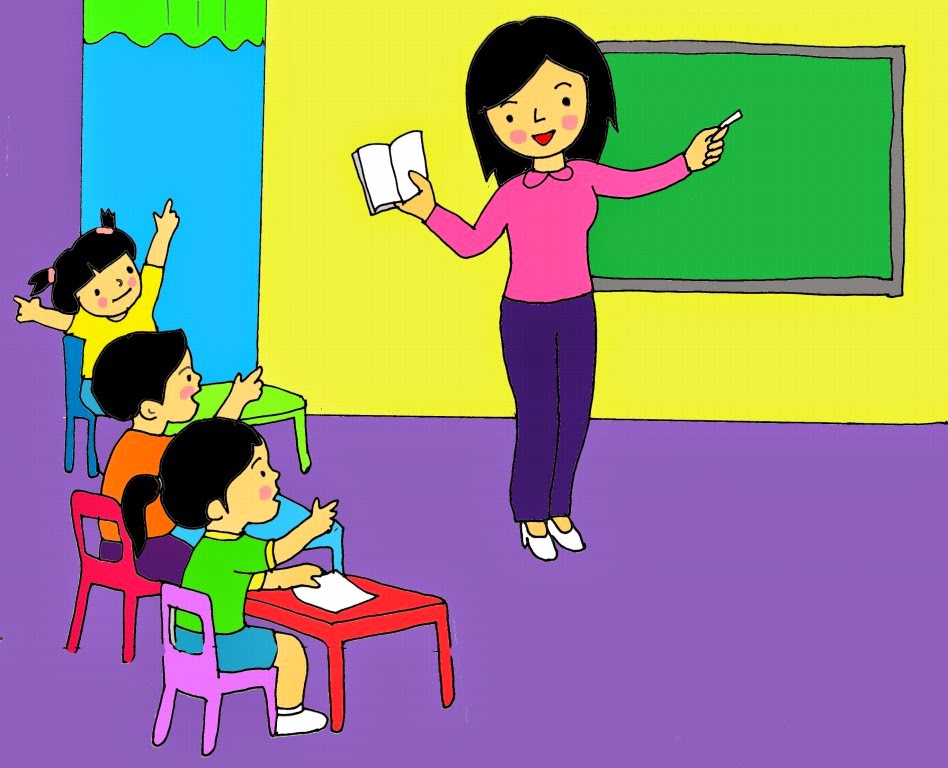 Mỗi khi vào lớp
Cô cười thật tươi
Say sưa giảng bài
Giọng cô ấm áp
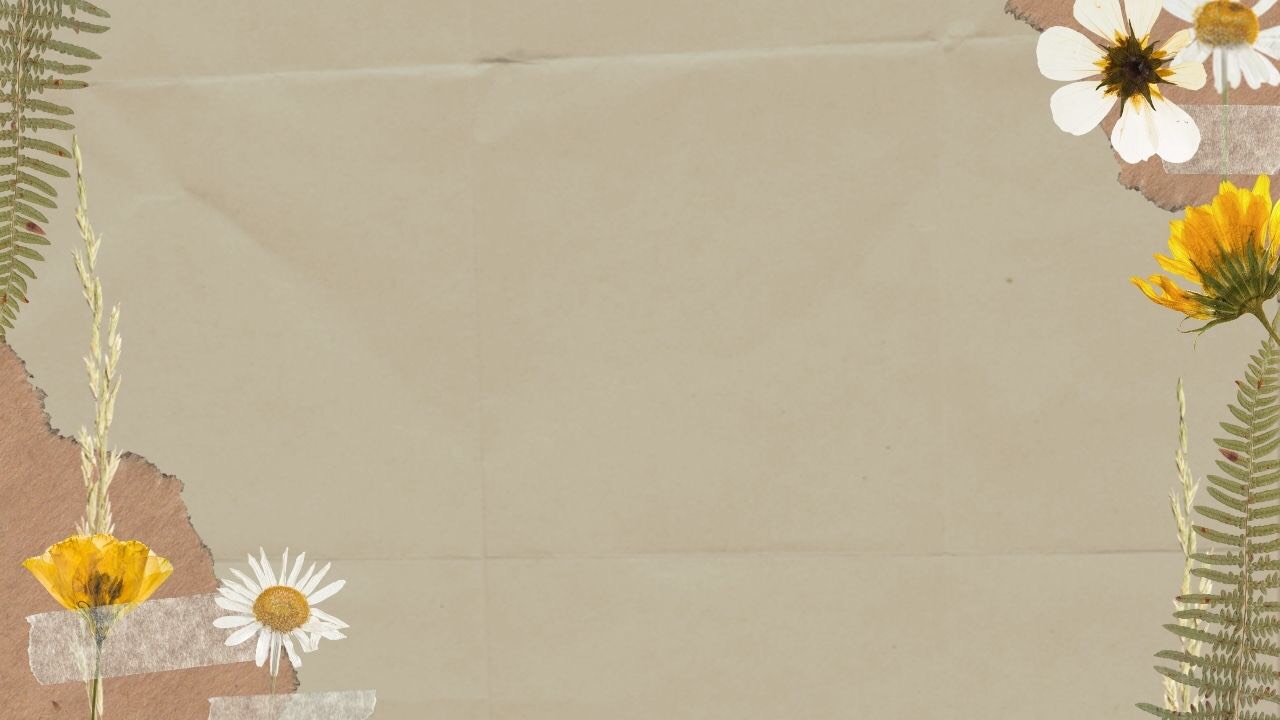 Bạn nào hay nghịch
Cô chẳng thích đâu
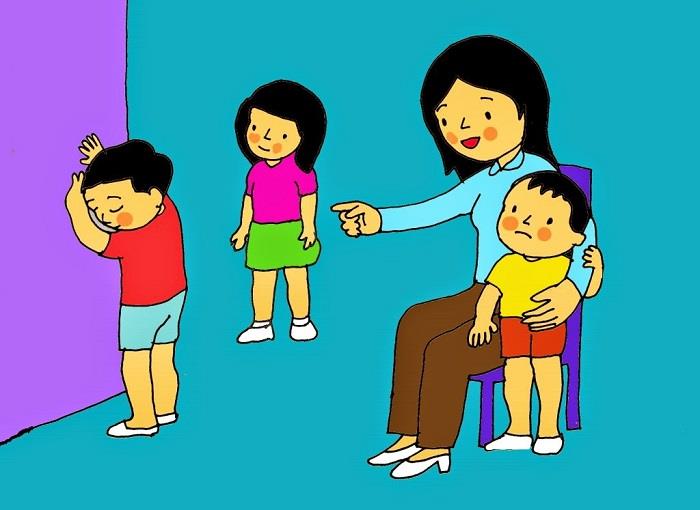 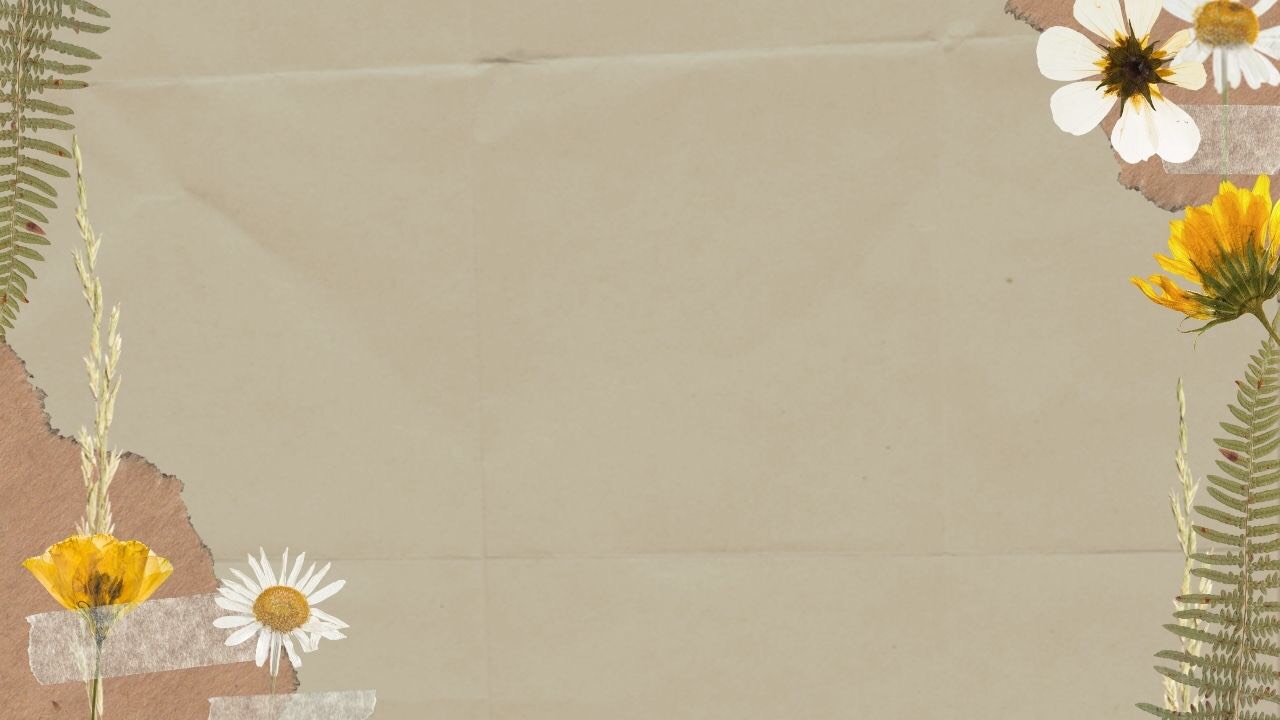 Bạn nào chăm ngoan
Cô yêu lắm đấy
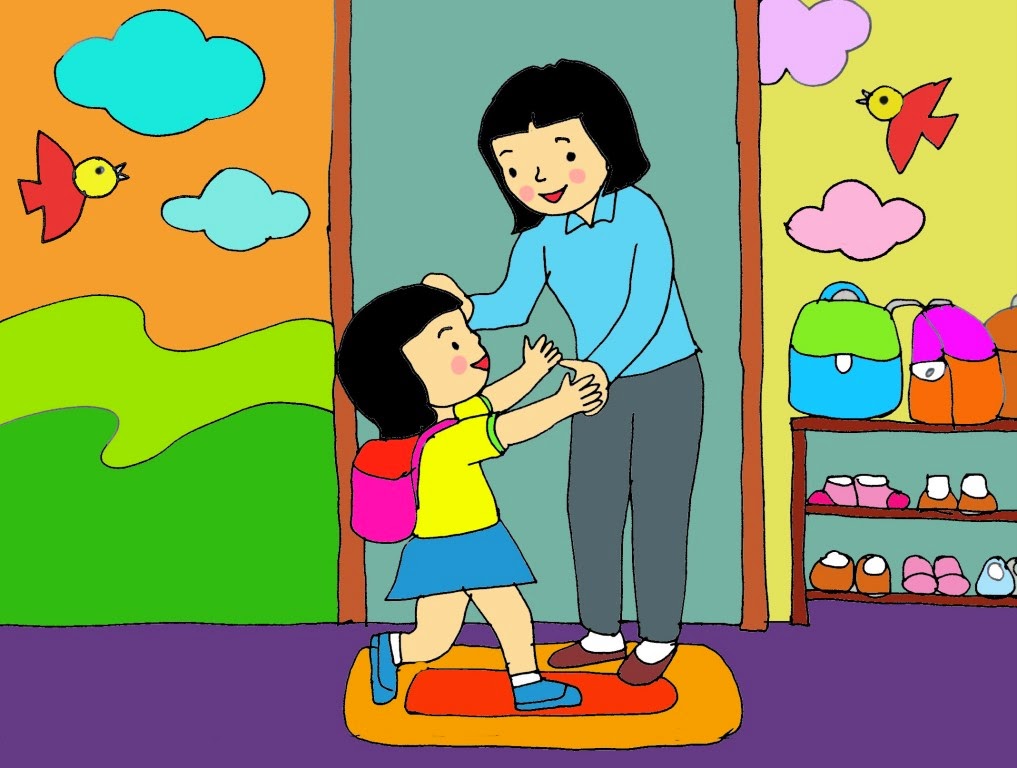 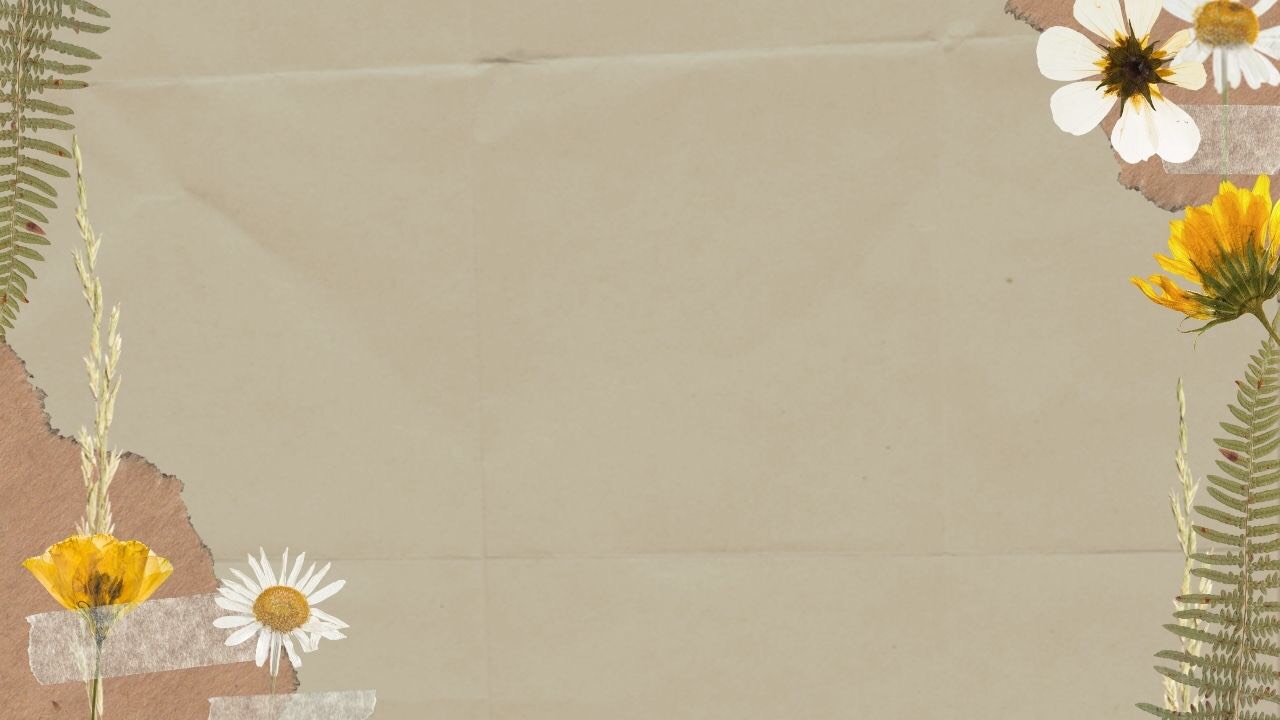 Cần như hạt muối
Đẹp như hoa rừng
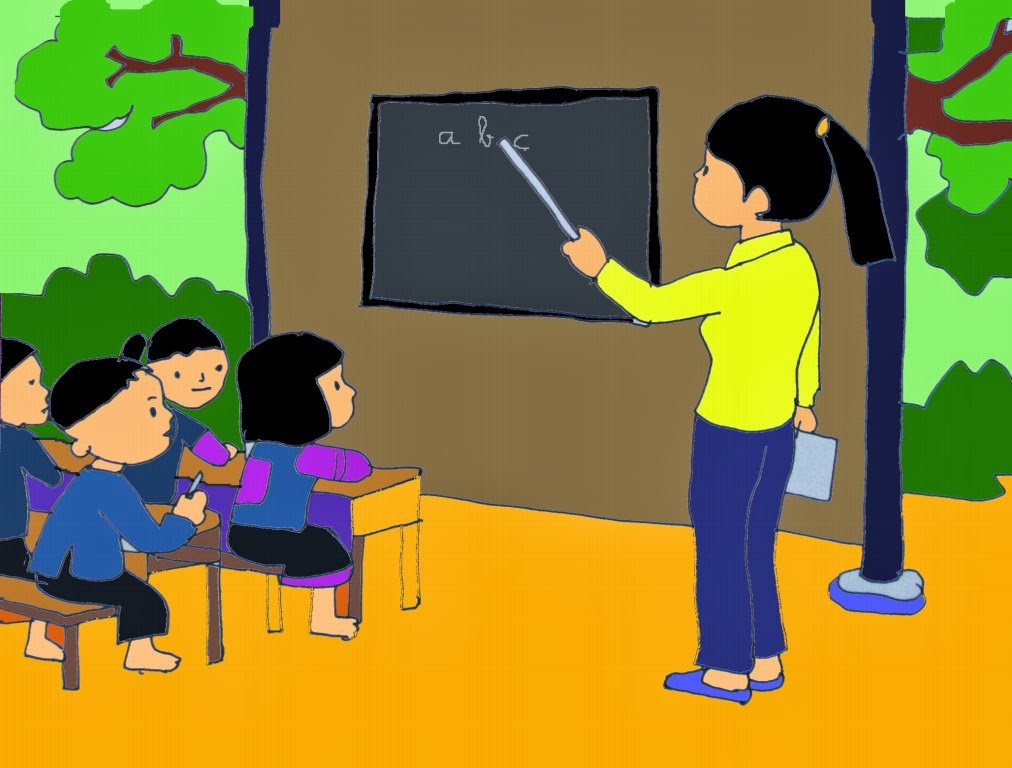 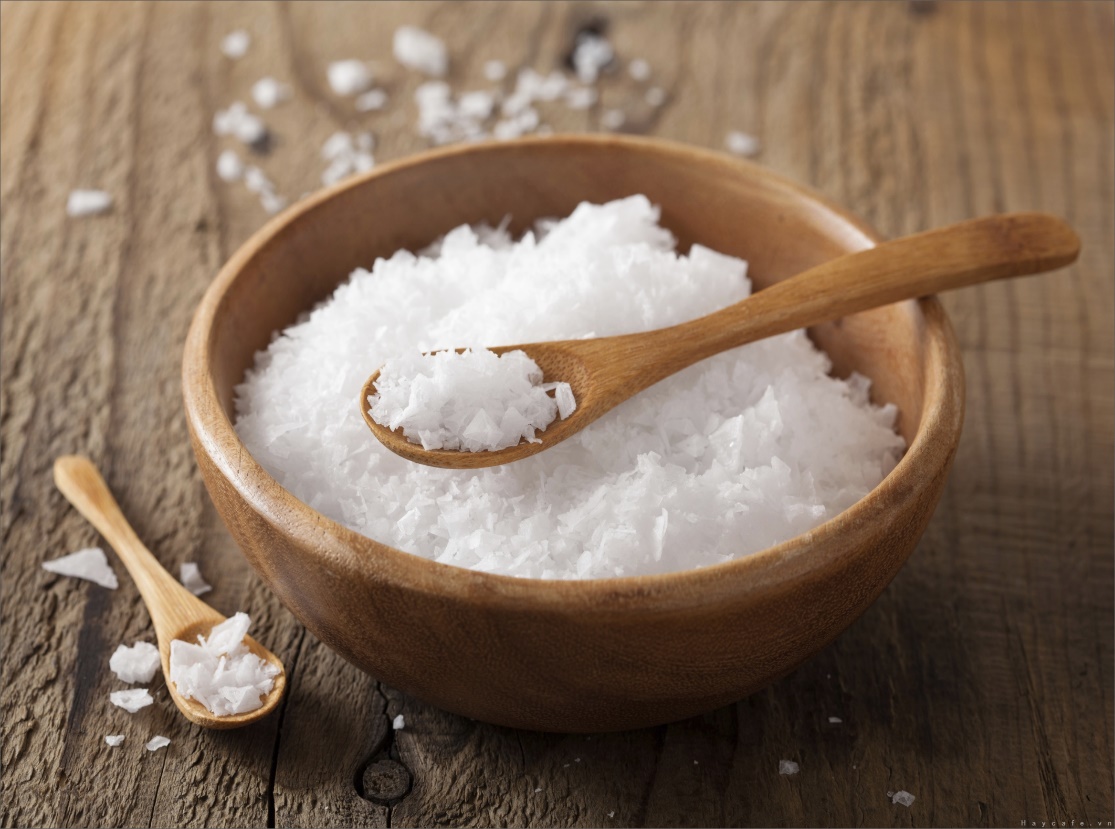 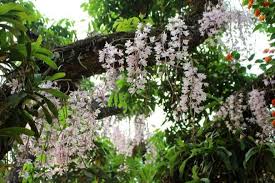 ĐÀM THOẠI, GIẢNG GIẢI , ĐỌC TRÍCH DẪN ĐỂ TRẺ HIỂU RÕ NỘI DUNG BÀI THƠ
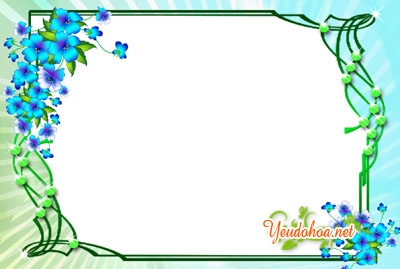 Các con vừa đọc bài thơ tên là gì? Do ai sáng tác?
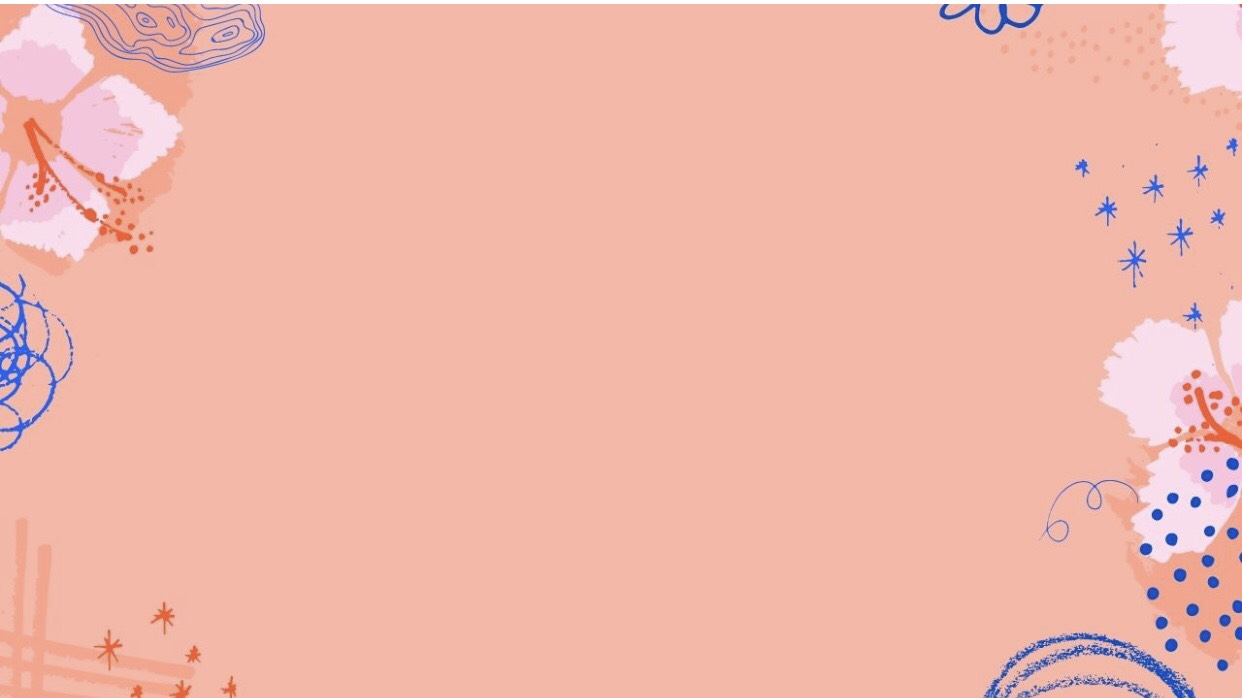 Trong bài thơ mỗi khi vào lớp cô giáo làm gì?
Khi giảng bài giọng cô giáo như thế nào?
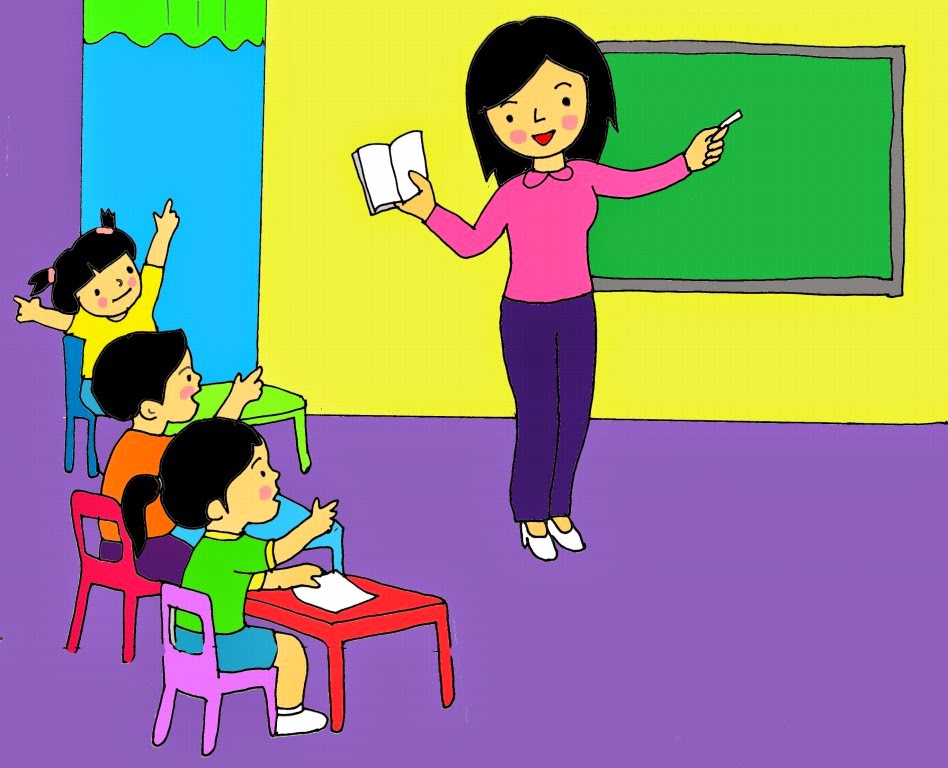 Mỗi khi vào lớp
Cô cười thật tươi
Say sưa giảng bài
Giọng cô ấm áp
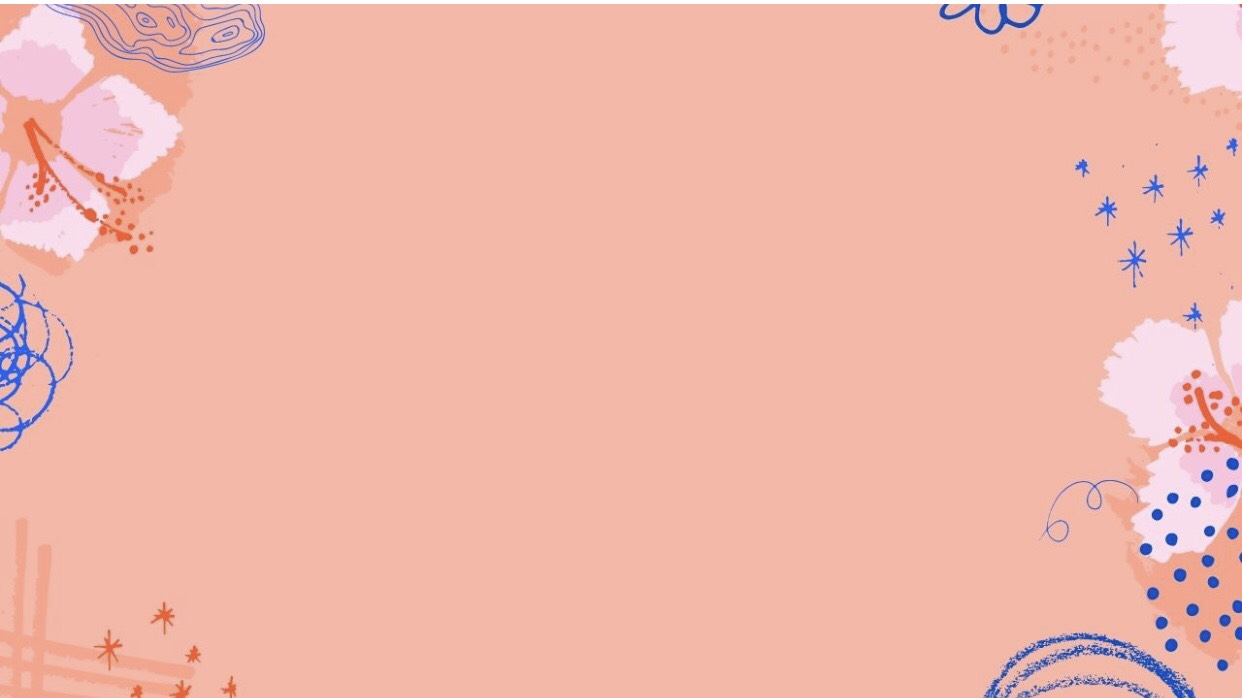 Cô giáo không thích những bạn như nào?
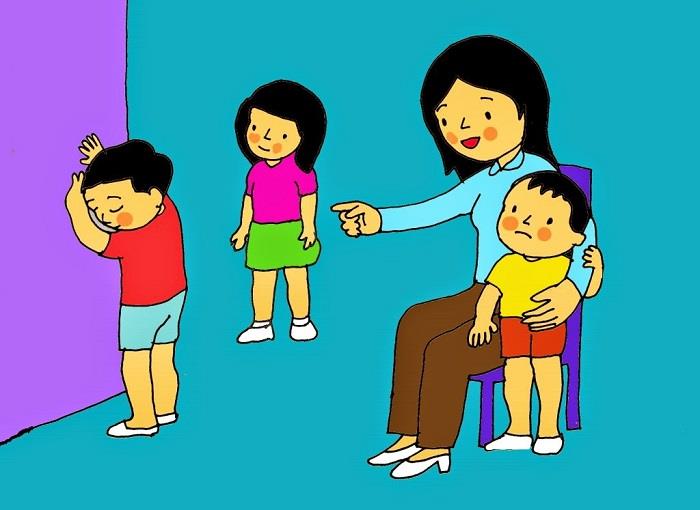 Bạn nào hay nghịch
Cô chẳng thích đâu
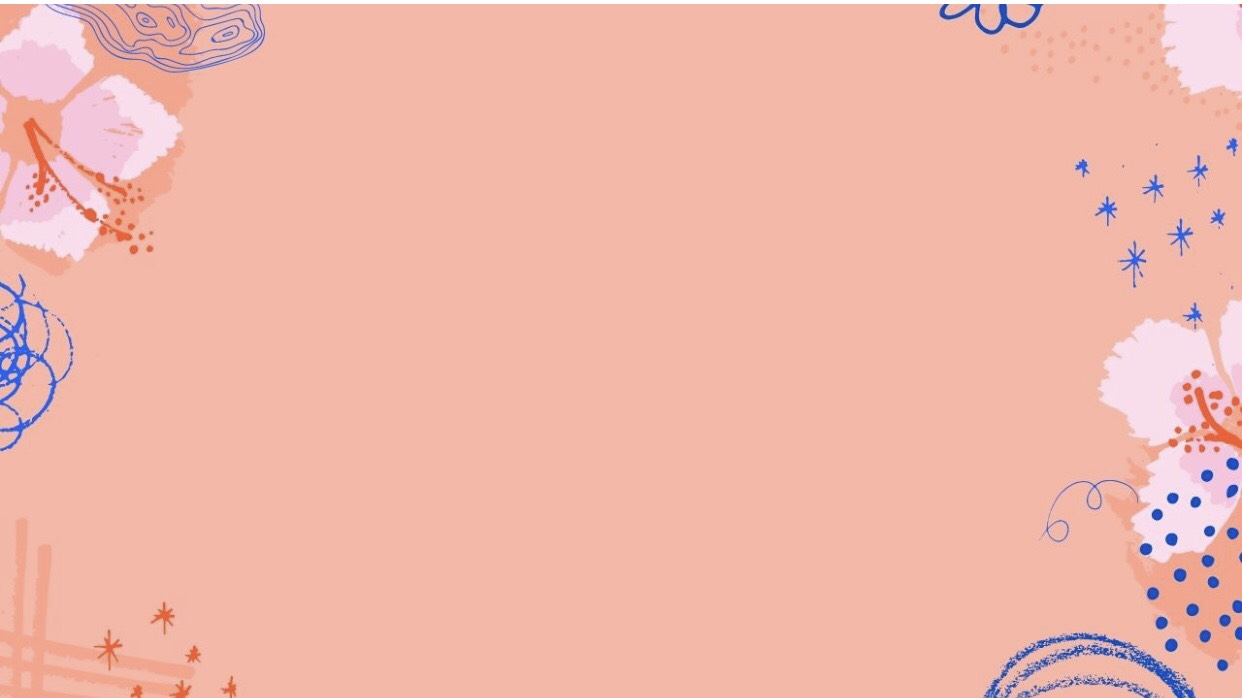 Những bạn chăm ngoan thì cô giáo như thế nào?
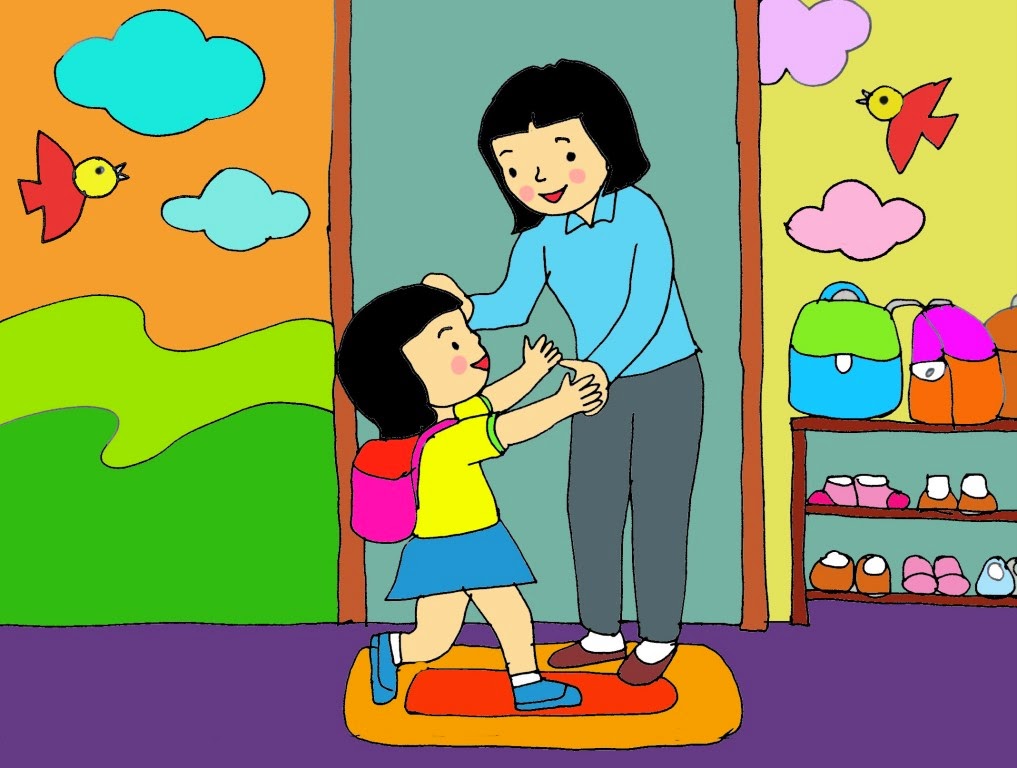 Bạn nào chăm ngoan
Cô yêu lắm đấy
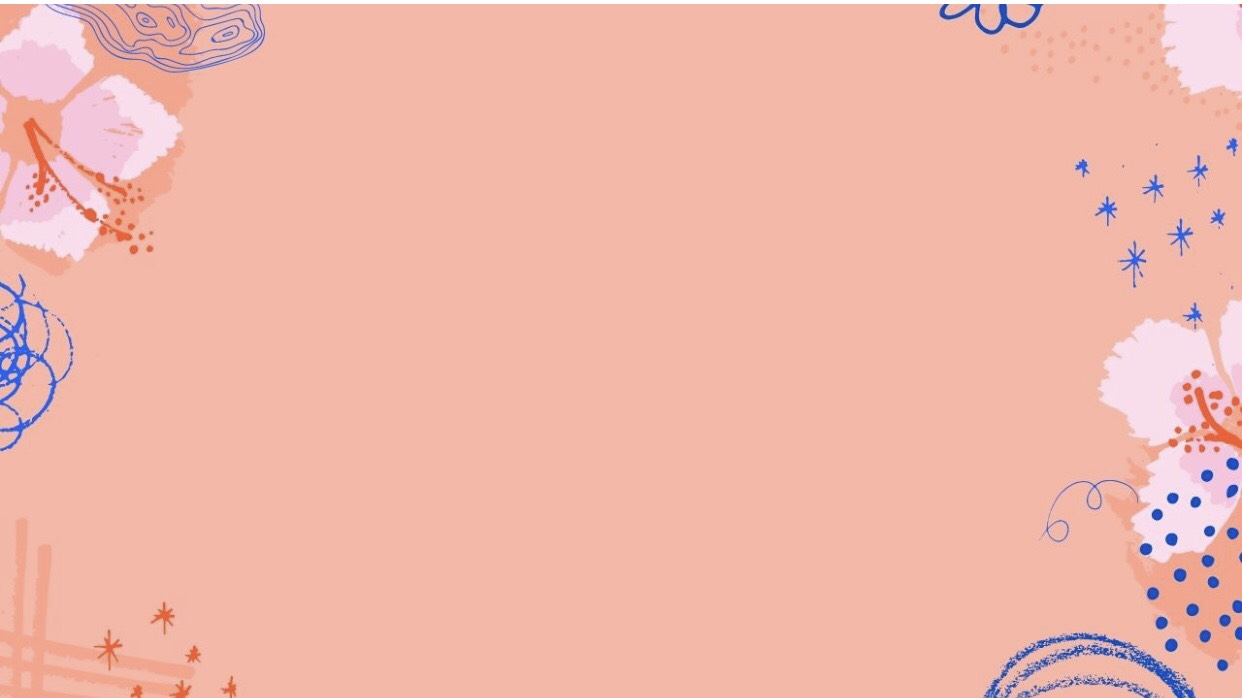 Cần như hạt muối
Đẹp như hoa rừng
Cô giáo của con
Ai mà chẳng quý
Trong bài thơ cô giáo được ví như cái gì?
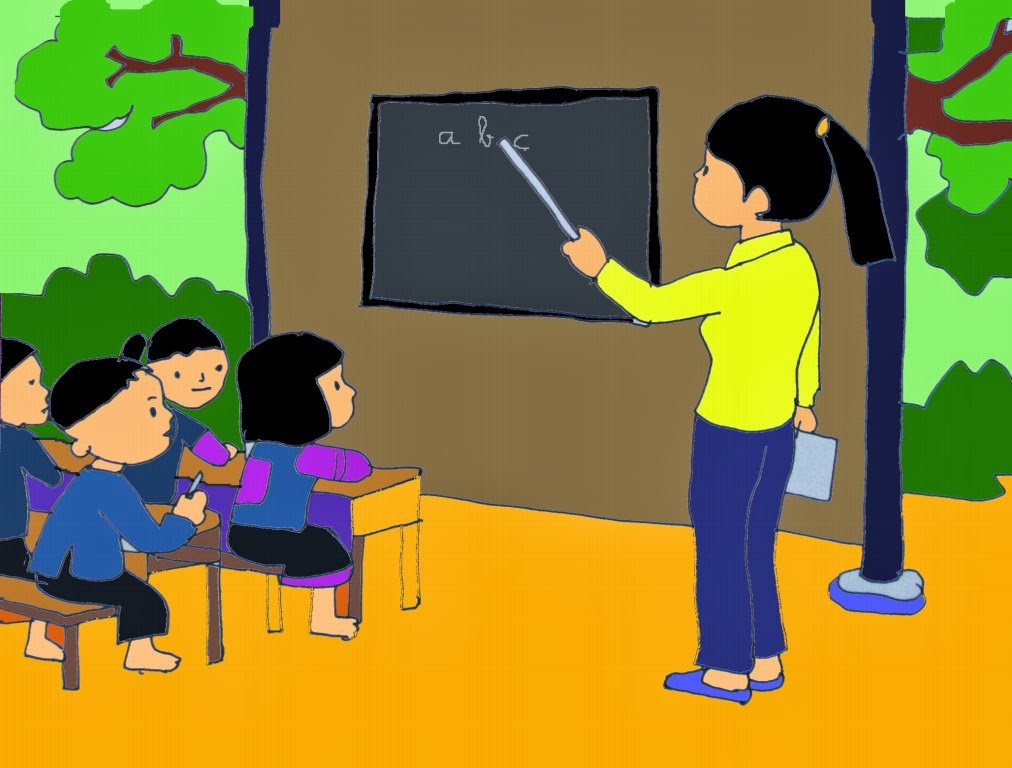 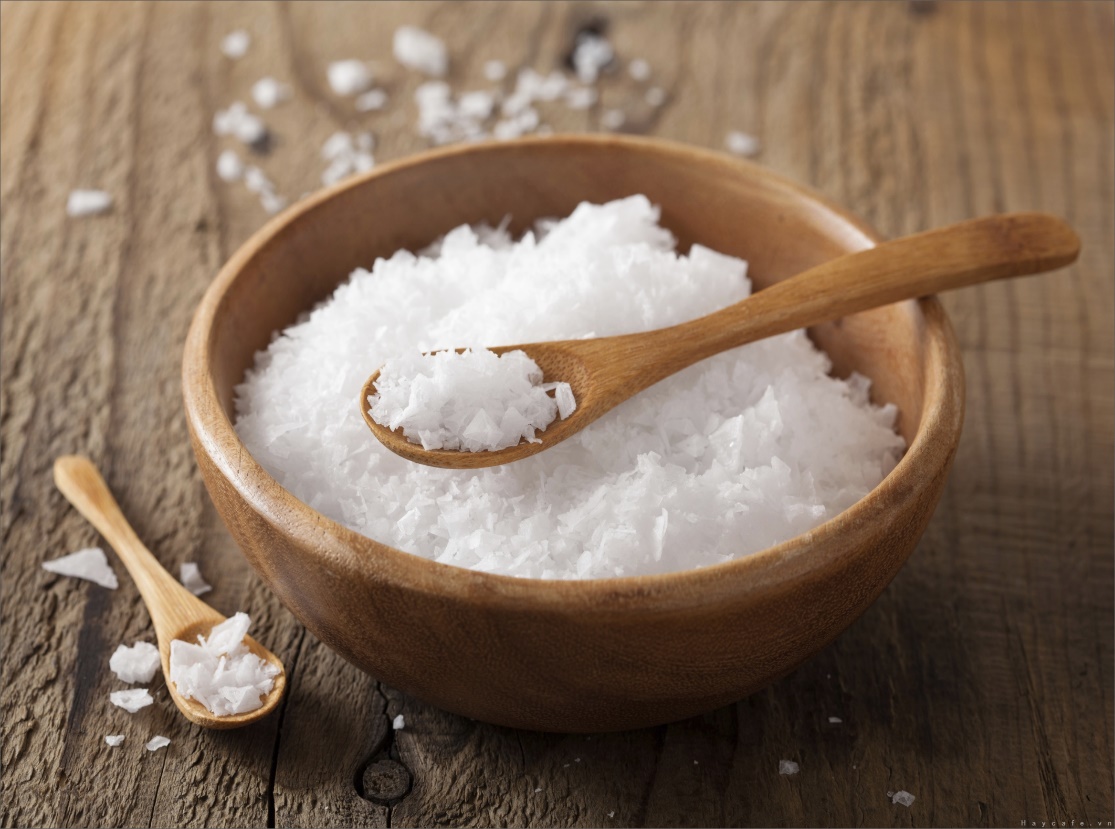 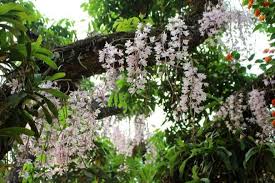 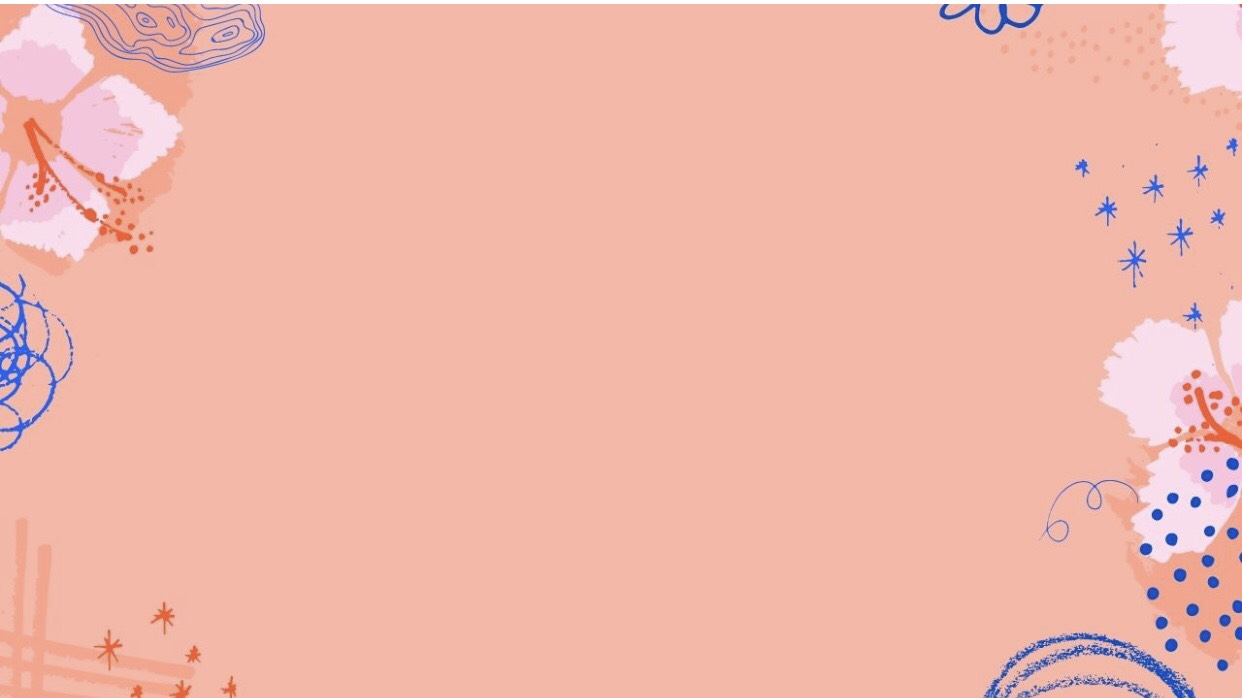 GIÁO DỤC: Cô giáo là 1 người  rất gần gũi chăm lo cho các con từ bữa ăn giấc ngủ. Cô giáo giống như là người mẹ thứ hai của các con. Vì vậy, các con ở nhà hay ở lớp thì các con đều phải chăm ngoan, nghe lời ông bà, bố mẹ và các cô. Khi chơi với các bạn thì các con phải đoàn kết không tranh giành đồ chơi nhé
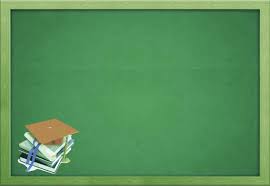 DẠY TRẺ ĐỌC THƠ
- Cho cả lớp đọc thơ cùng cô
( 2- 3 lần)
- Mời tổ, nhóm, cá nhân đọc thơ
Cho trẻ đọc thơ nối tiếp; đọc thơ to, đọc thơ nhỏ.
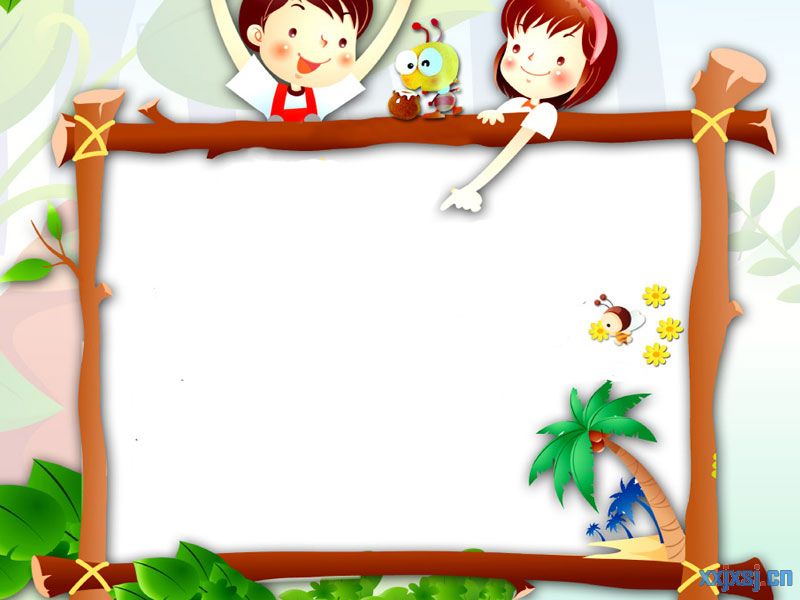 Chúc các cháu chăm ngoan học giỏi